Профильный консультативный пункт для инструкторов по физической культуре МДОУ «Школа инструктора по физической культуре».
Мастер – класс: «Обучение детей дошкольного возраста элементам спортивных игр в детском саду».


Инструктор по физической культуре
Петрунина Ольга Викторовна
МДОУ « Детский Сад № 116 комбинированного вида
Вторая кв. категория
Системное использование спортивных игр и спортивных упражнений на физкультурных занятиях .
Использование игр с элементами спорта как средства и формы  организации физического воспитания обеспечивает гармоничное – личностное , физическое и психическое развитие дошкольника  , а также создаёт условия для гуманизации педагогического процесса, превращая ребёнка из объекта  социально педагогического воздействия в субъект активной творческой деятельности.
Специфика и точность техники двигательных действий
Определённый состав участников
Для игр с элементами спорта характерны следующие особенности
использование
Распределение функций
Организация игровых условий(разметка  площадки , подбор инвентаря.)
Игра уходит из жизни ребёнка ,а вместе с ней и само детство.
Схема первоначального разучивания технических элементов спортивных игр.
1.Ознакомление со спортивной игрой посредством вербальных методов наглядности.
2.Разучивание наиболее простых технических приемов путем их вычленения из сложного комплекса действий и движений, характерных для той или иной спортивной игры.
3.Разучивание простых специальных движений, с доведением их до уровня навыка, а также  на их основе - элементарных связок и комбинаций.
4.Закрепление простых специальных комбинированных действий и движений.
5.Совершенствование основных технических приемов, характерных для изучаемой игры, с использованием игрового и соревновательного методов.
6.Разучивание элементарной тактической схемы игры по упрощенным правилам.
7. Углубленное разучивание как элементарных, так и более сложных тактических схем.
8.Закрепление основного тактического рисунка игры.
9.Решение простых тактических задач посредством использования технических приемов, действий и движений, характерных для изучаемой игры.
10.	Совершенствование игры через развитие интереса к ней.
ИГРЫ
ПОДВИЖНЫЕ
СПОРТИВНЫЕ
ПОДВИЖНЫЕ
СЮЖЕТНЫЕ
БЕССЮЖЕТНЫЕ
С ЭЛЕМЕНТАМИ СОРЕВНОВАНИЯ
ИГРЫ-ЗАБАВЫ
АТТРАКЦИОНЫ
ГОРОДКИ
БАСКЕТБОЛ
БАДМИНТОН
ФУТБОЛ
НАСТОЛЬНЫЙ ТЕННИС
ХОККЕЙ
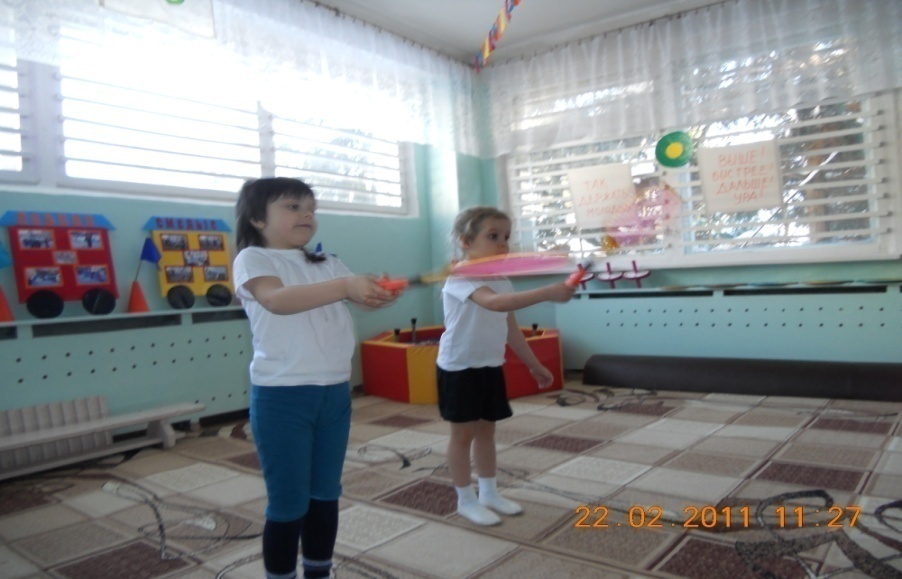 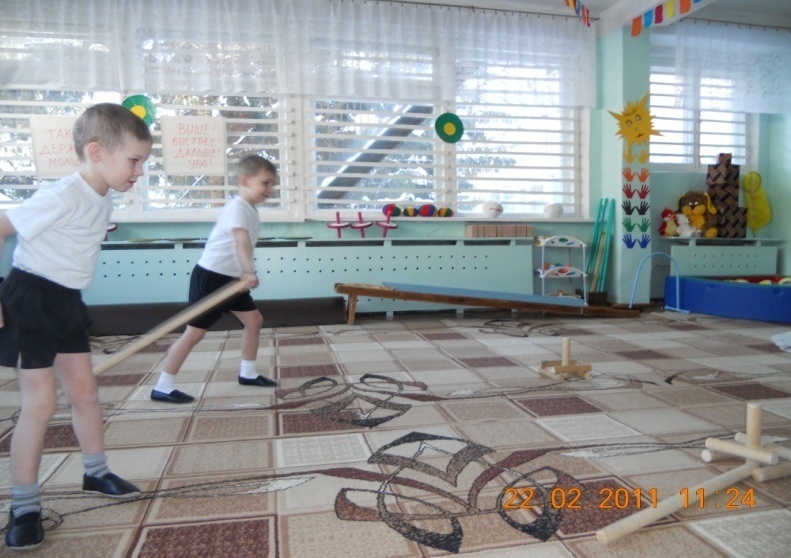 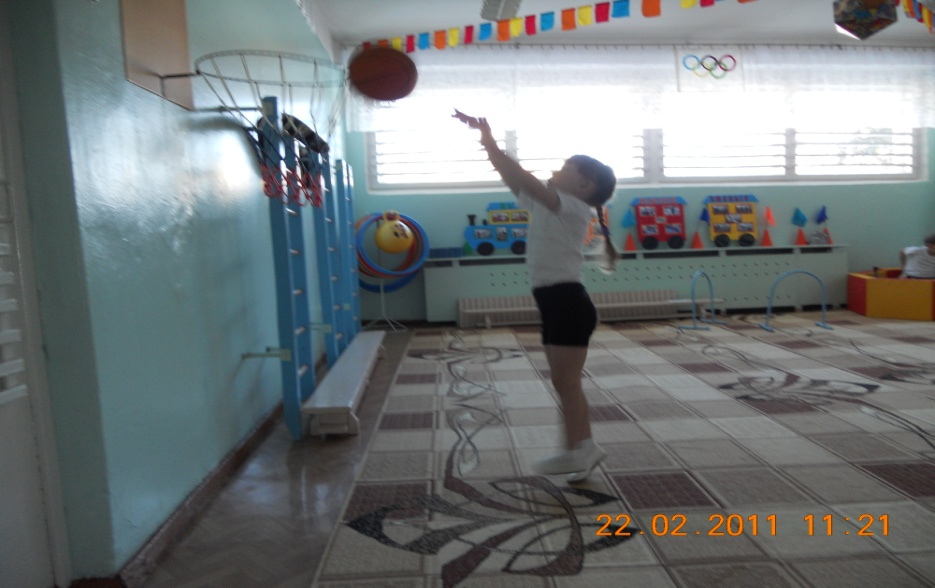 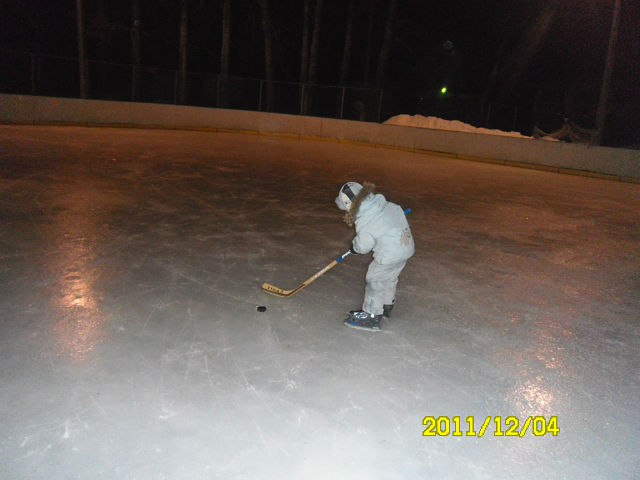 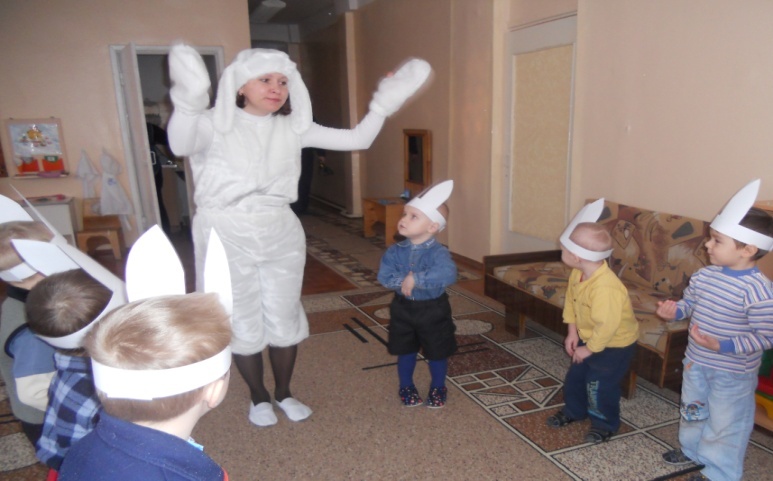 Спортивные упражнения
Организованные в тёплое время года
Организованные в холодное время года
Плавание
Езда на велосипеде
Езда на самокате
Ходьба на лыжах
Катание на коньках
Катание на санках
Скольжение на ногах
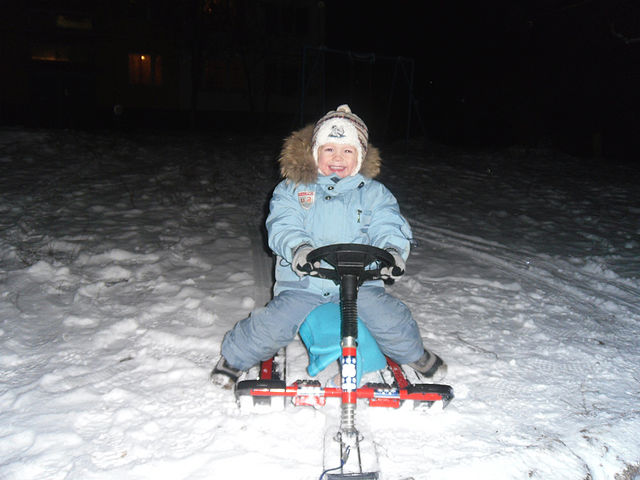 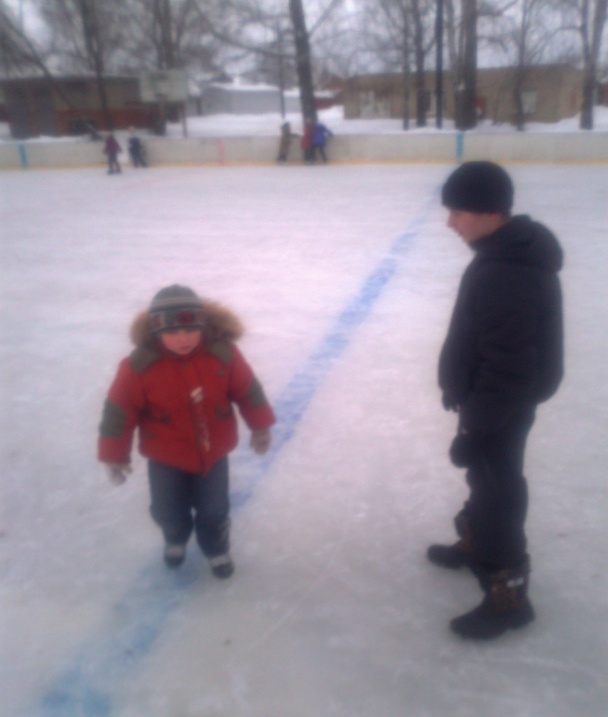 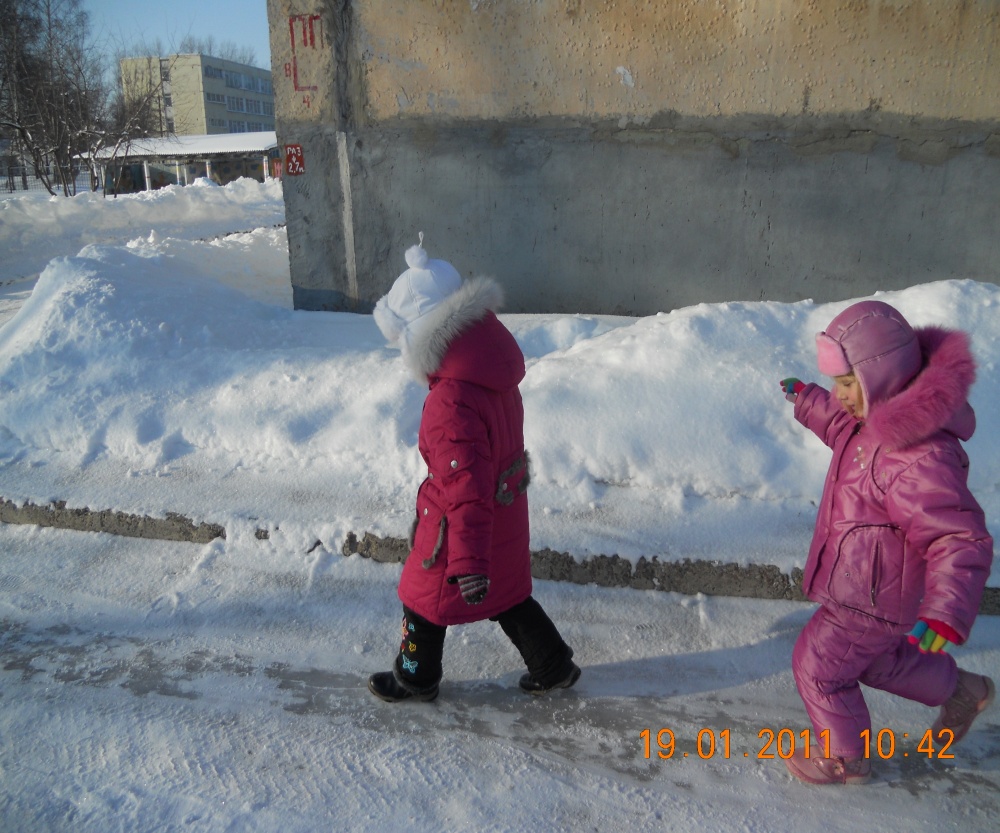 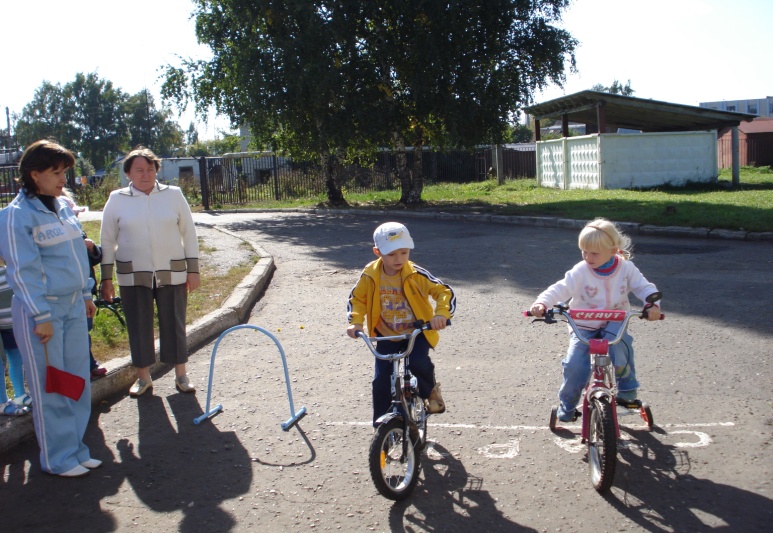 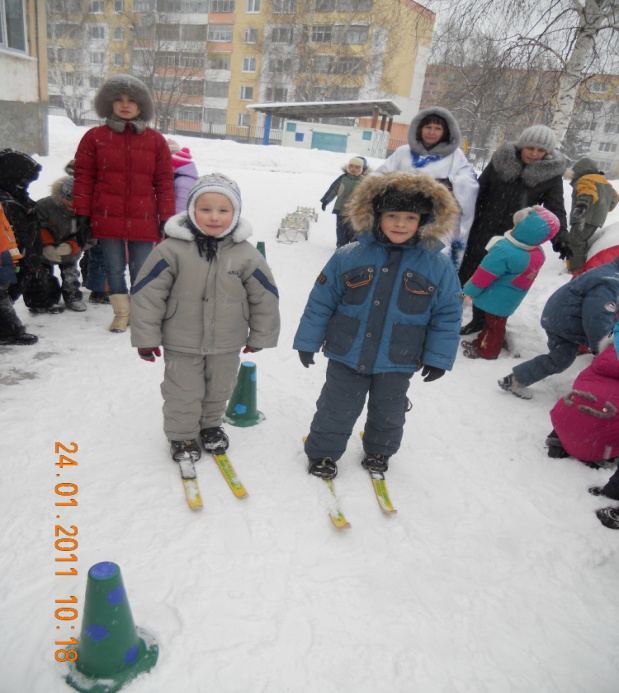 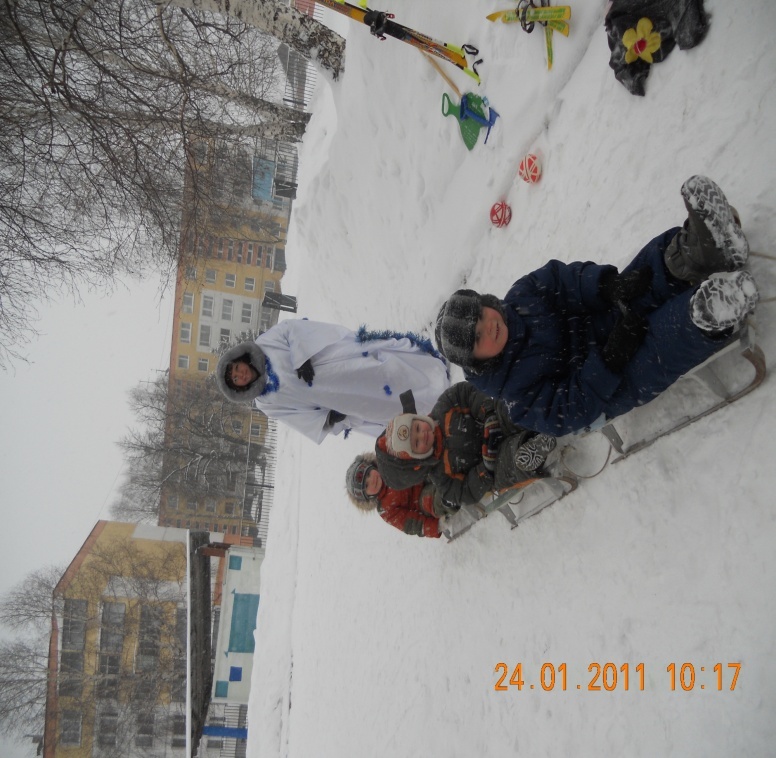 Спортивные игры и упражнения должны приносить радость взрослым и детям, чтобы малыши испытывали потребность в занятиях, чтоб спорт стал у них привычкой.